Recreating Carrington Event BH Measurements using the Space Weather Modeling Framework
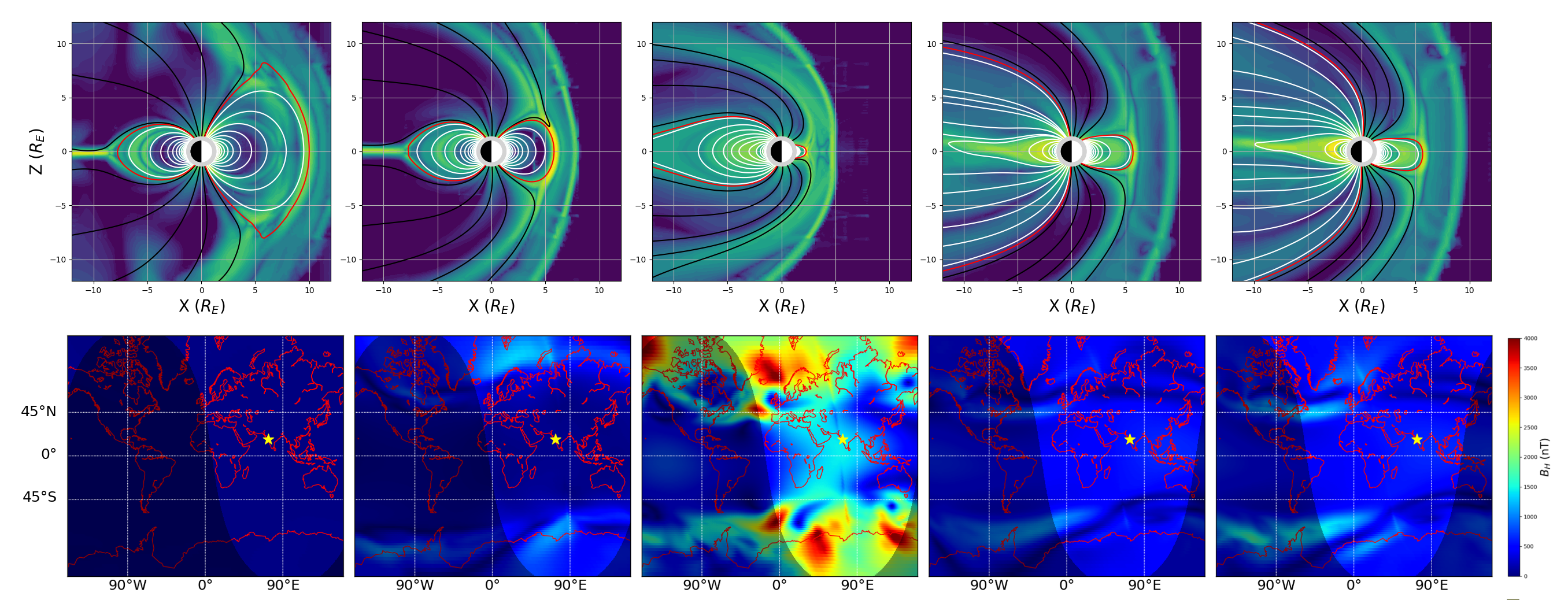 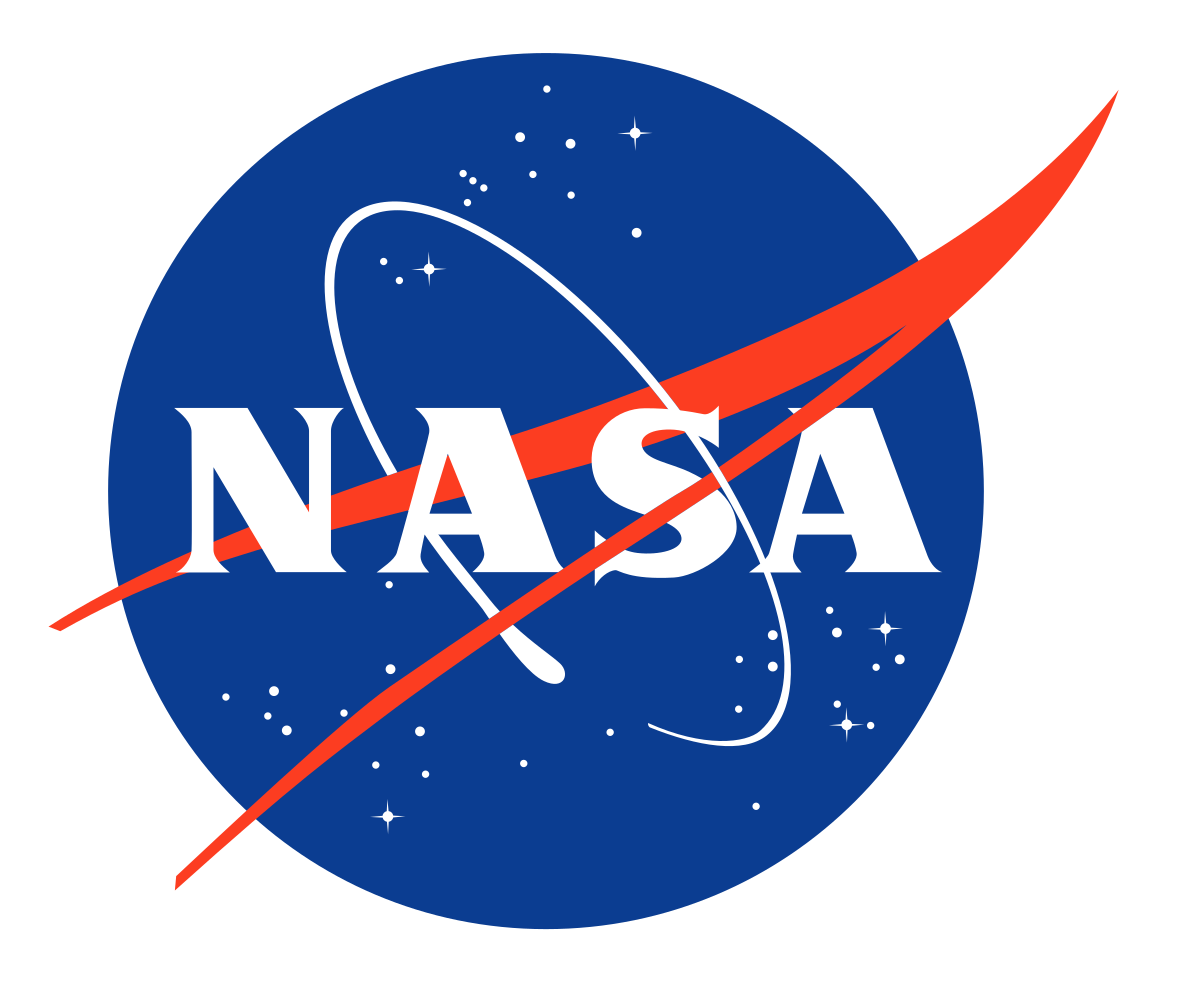 Seán P. Blake1,2, Antti Pulkkinen1, Pete Schuck1, Alex Glocer1, Denny Oliveira1, Dan Welling3


1 - NASA Goddard Space Flight Center, MD, USA
2- Catholic University of America, DC, USA
3 – The University of Texas at Arlington, Texas, USA
1/11
2-3 September 1859 Carrington Event
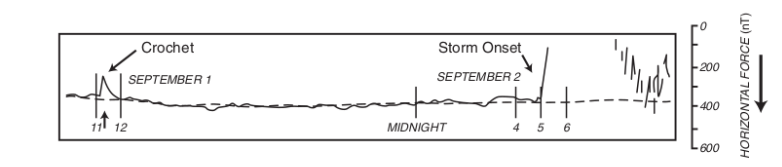 The Carrington Event is possibly (probably) the largest geomagnetic storm on record

Estimated minimum Dst between -650 and -1150 nT

Saw extremely low-latitude aurora (at least 29° MLAT)

Magnetometers worldwide went off-scale.

Would likely cause widespread technological effects today
Kew Magnetogram going off-scale (Cliver & Dietrich, 2013)
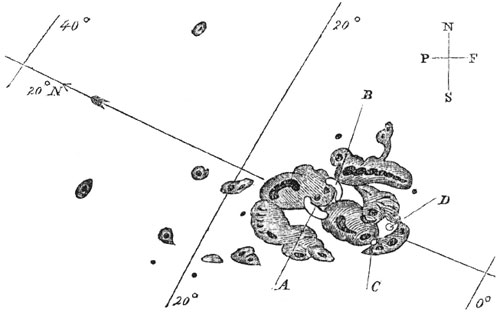 Carrington's sketch of sunspot group,
September 1, 1859
2/11
BH at Colaba, India
The Colaba BH measurements are exceptional for a few reasons: 

Low-latitude
High cadence
Remains in scale
BH drops around 1750 nT in two hours, then mostly recovers in an hour

It is unclear what causes this sharp dip and recovery. 

Different studies suggest magnetospheric, ionospheric, magnetospheric + ionospheric or field-aligned currents as likely culprits…
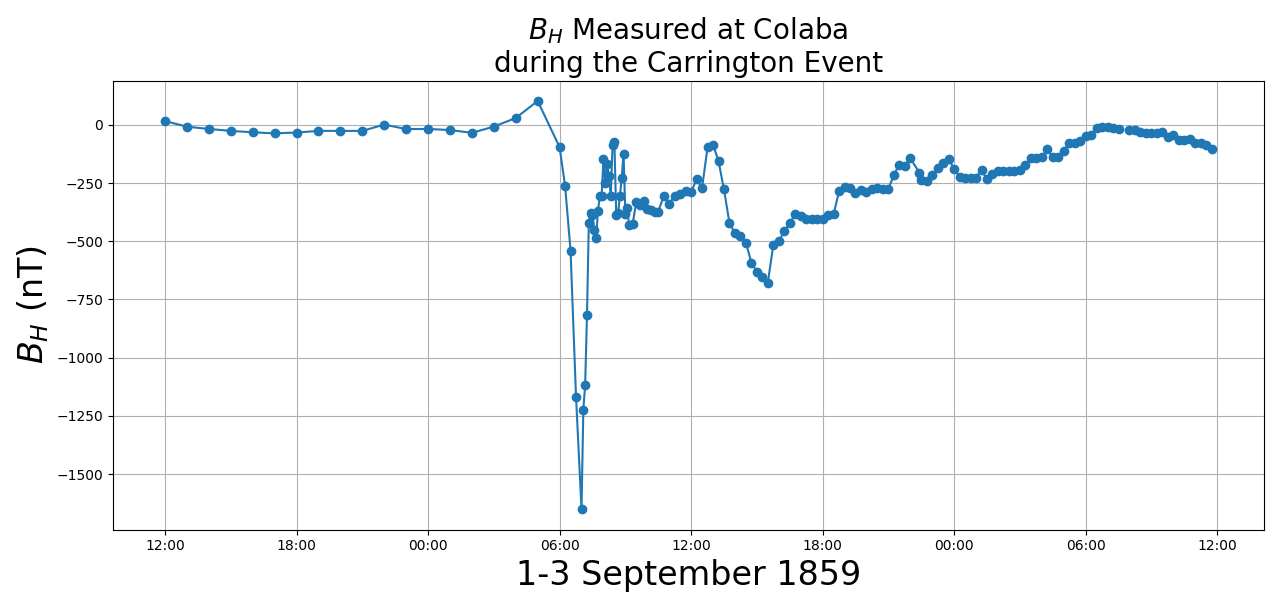 2/11
BH at Colaba, India
The Colaba BH measurements are exceptional for a few reasons: 

Low-latitude
High cadence
Remains in scale
BH drops around 1750 nT in two hours, then mostly recovers in an hour

It is unclear what causes this sharp dip and recovery. 

Different studies suggest magnetospheric, ionospheric, magnetospheric + ionospheric or field-aligned currents as likely culprits…
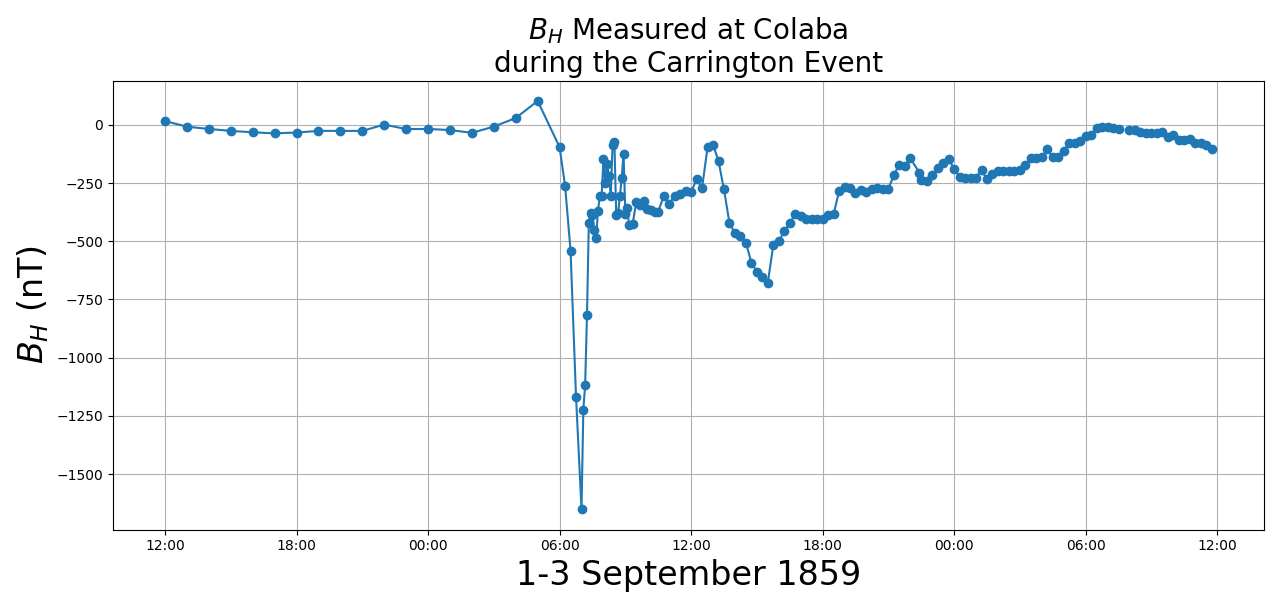 Objective: Can we simulate a scenario which will recreate this low-latitude BH?
Space Weather Modeling Framework (SWMF)
3/11
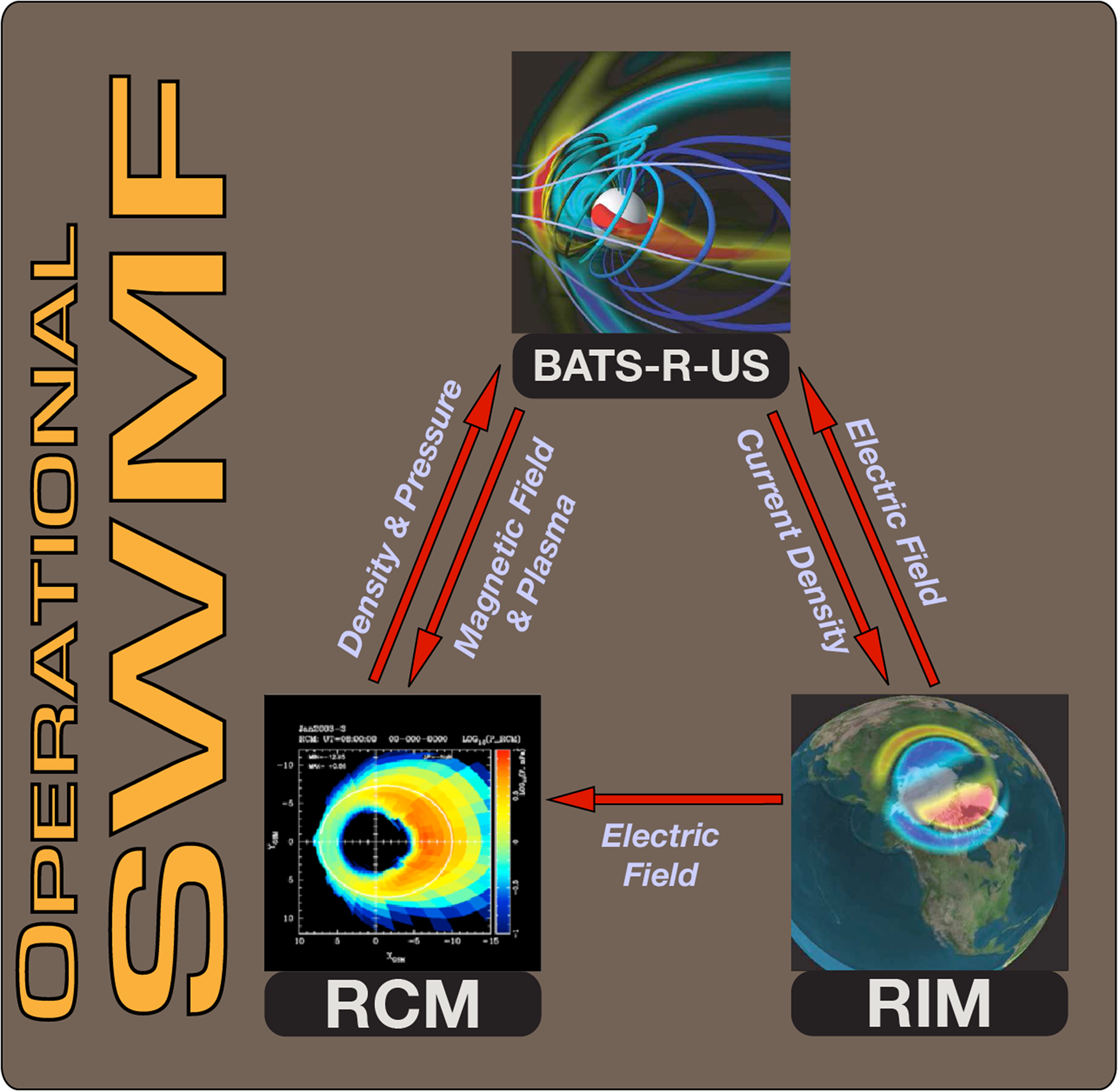 The SWMF is a framework for combining MHD and kinetic models

Can be used to simulate from the solar corona, down to the Earth’s surface magnetic field

Uses solar wind conditions as inputs
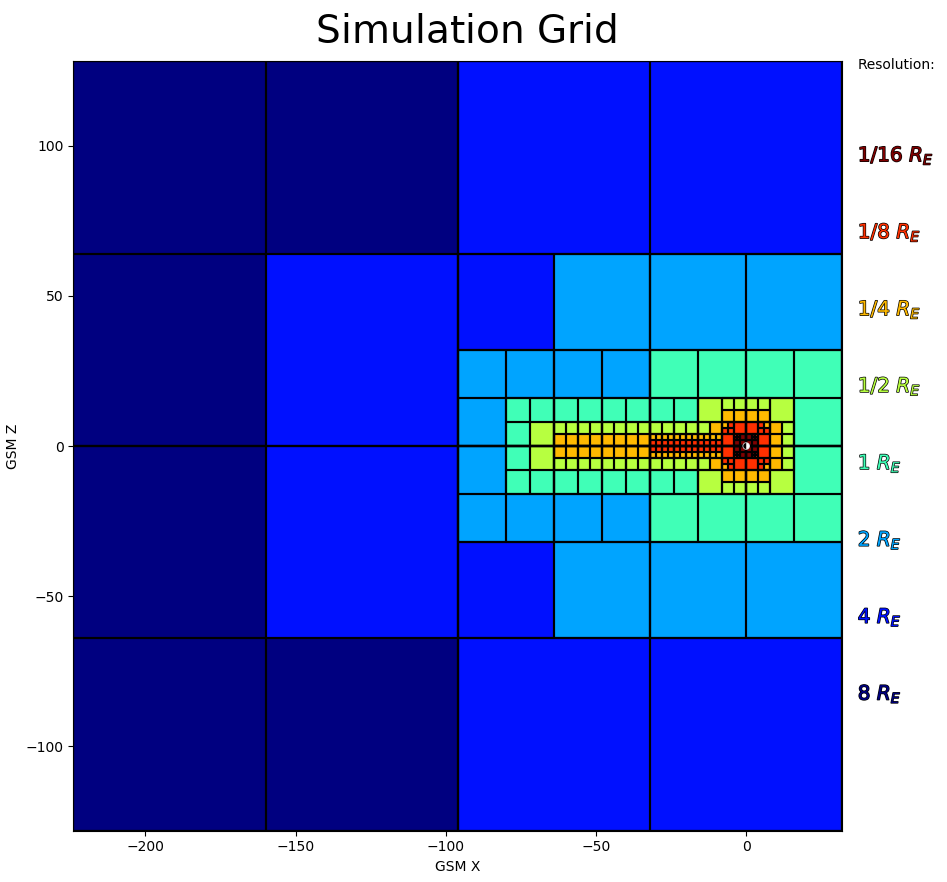 SWMF Modules Used
(Haiducek et al., 2017)
Space Weather Modeling Framework (SWMF)
4/11
Magnetosphere
Ionosphere
Surface magnetic field values are calculated from each of the domains in the simulation
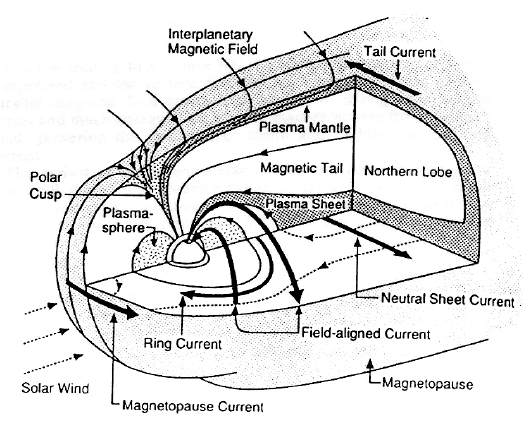 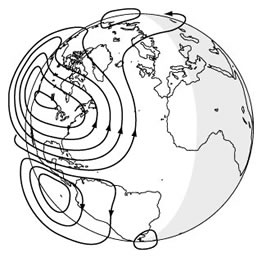 Solar
Russell and Luhmann, 1997
www.USGS.gov
Magnetic field from a line current:
Our Carrington Solar Wind Inputs
5/11
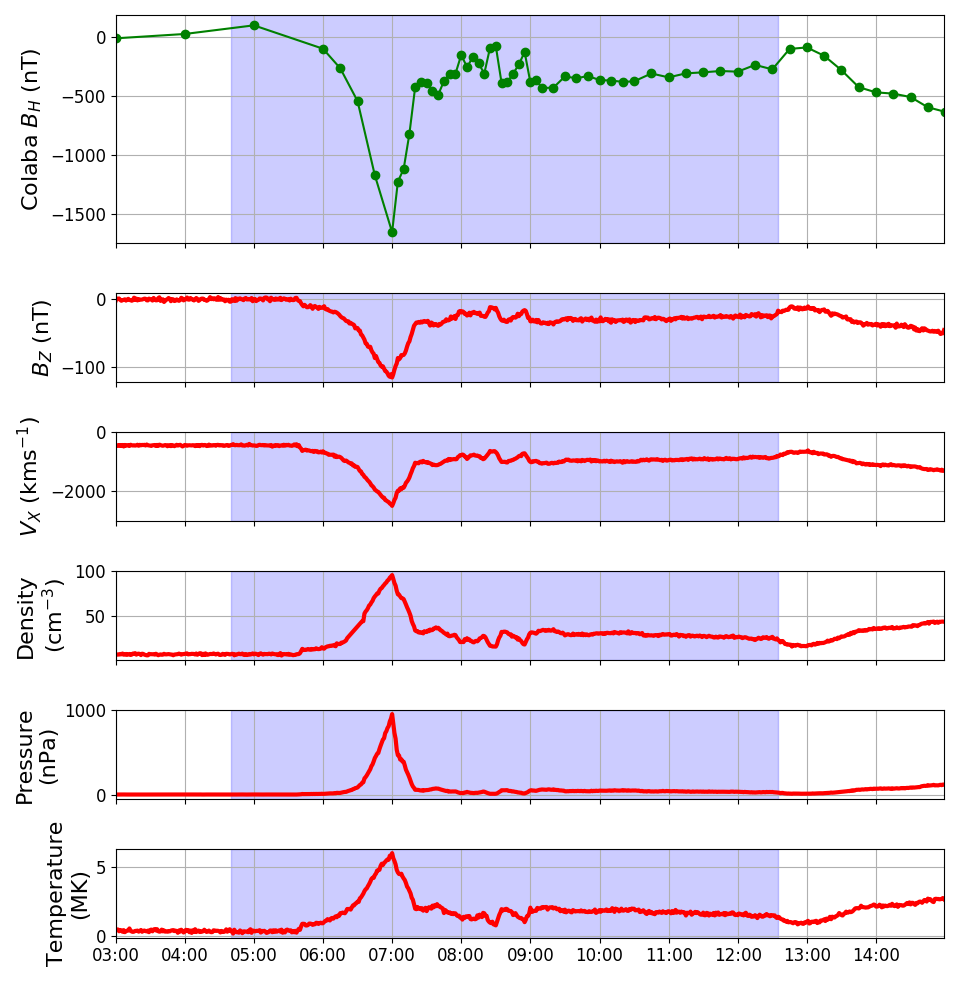 General idea for the solar wind drivers:
 
Create extremely impulsive solar wind conditions to greatly compress magnetopause

Use extreme but not unrealistic solar wind values
We used the Colaba BH timeseries as the shape of the driving solar wind, and scaled solar wind conditions:

Vx = -2,500 kms-1
Bz = -118 nT
N  = 100 ccm-3
These values are large but not unprecedented for historical solar wind conditions*
*except BZ which was empirically calculated from Vx
Simulated Results
6/11
Magnetopause is forced to around 2.7 RE

Maximum 𝚫BH of 6,000 nT is seen at high latitudes

Dayside BX from magnetosphere dramatically decreases as magnetopause is pushed earthward

Minimum Dst = -775 nT
Simulated BH at Colaba
7/11
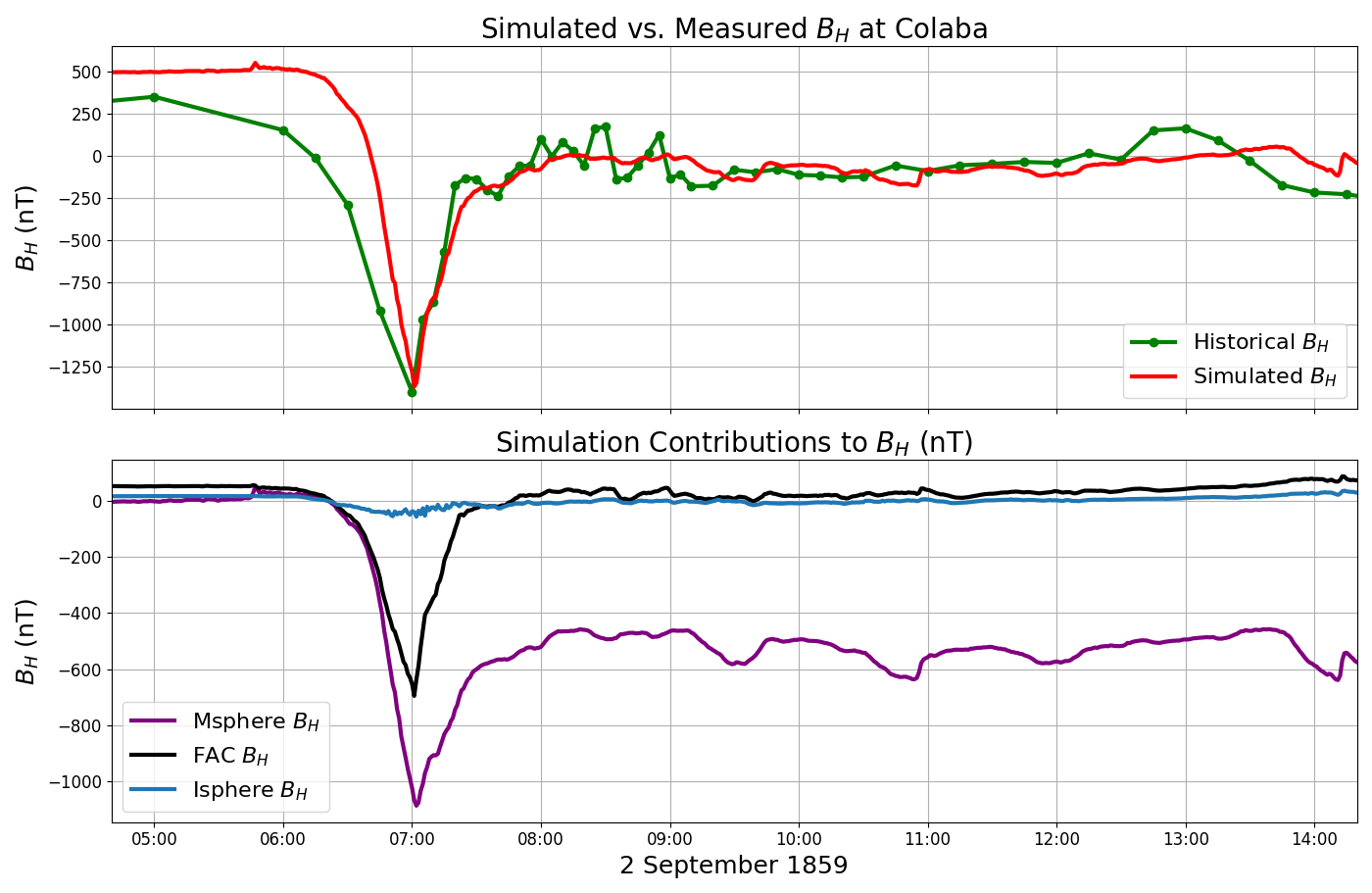 From all the current systems in the simulation, we can calculate BH at Colaba, and compare to the historical timeseries

The simulated Colaba BH exhibits the quick decline and recovery 



The breakdown of the BH showsthat the magnetosphere is the primary contributor to the Colaba signal, then FACs, with the ionosphere contributing the least
Simulated BH at Colaba
8/11
RE
Here are 2D slices of the current density in the magnetosphere:

This large magnetic contribution at low-latitudes is due to compressed plasma at the off-noon dayside.

These two lobes counteract the magnetic contribution from the magnetopause, and lead to a very negative surface BX at low-latitude noon
Simulated BH at Colaba
8/11
RE
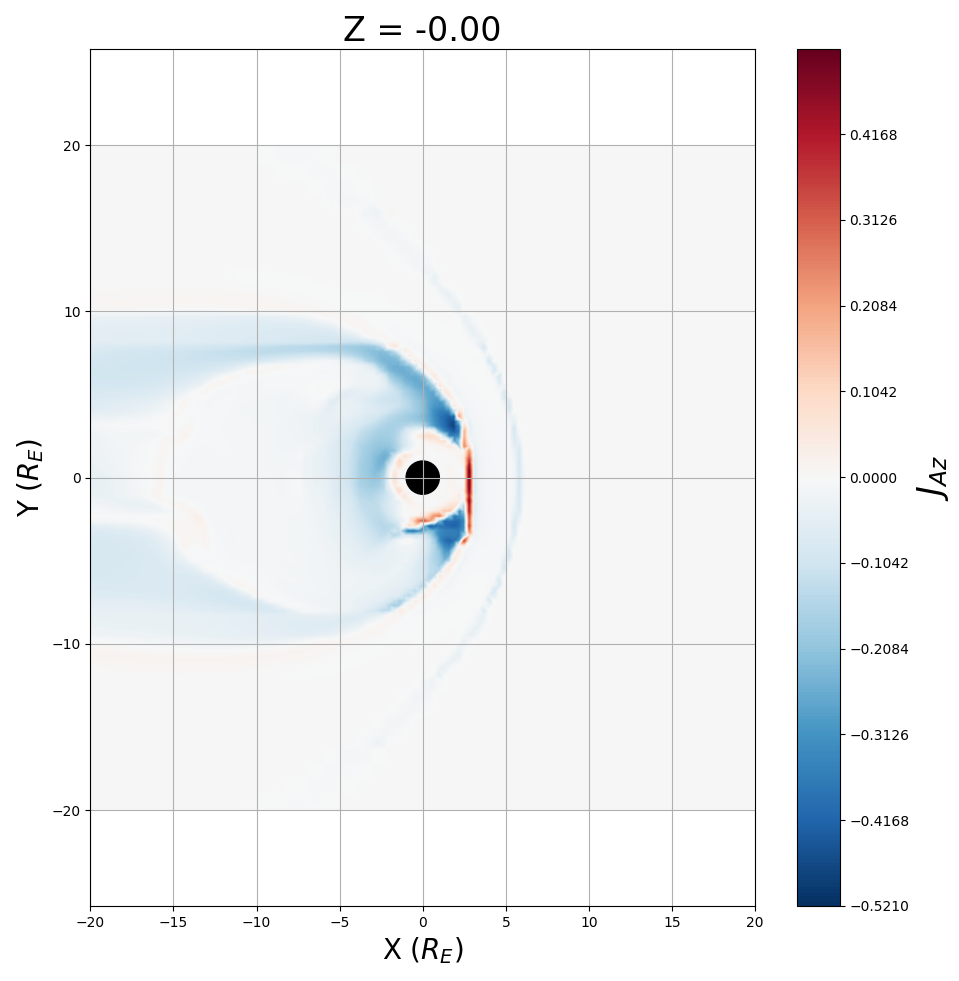 RE
Here are 2D slices of the current density in the magnetosphere:

This large magnetic contribution at low-latitudes is due to compressed plasma at the off-noon dayside.

These two lobes counteract the magnetic contribution from the magnetopause, and lead to a very negative surface BX at low-latitude noon
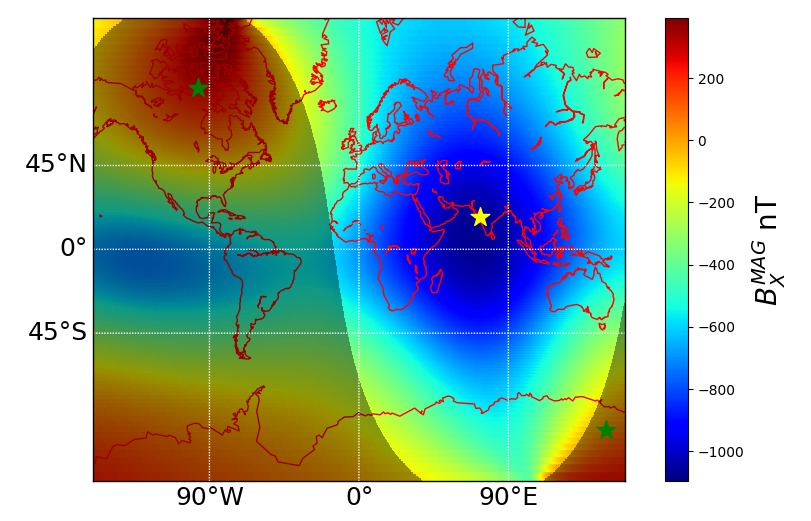 Dst of Event
9/11
Dst is calculated from 4 low-latitude observatories equally spaced longitudinally.

For our particular event, the low-latitude area of one side of the Earth sees a massive change in 𝚫BH.

Calculating Dst is therefore hugely dependent on the location of the measuring sites.

The minimum Dst can therefore range from -347 nT to -973 nT depending on what time of day the CME impacts

Extreme-event statistics usually rely on Dst for estimating frequency of huge events. Impulsive storm events (such as our simulation) could be underestimated in this case.
Conclusion
10/11
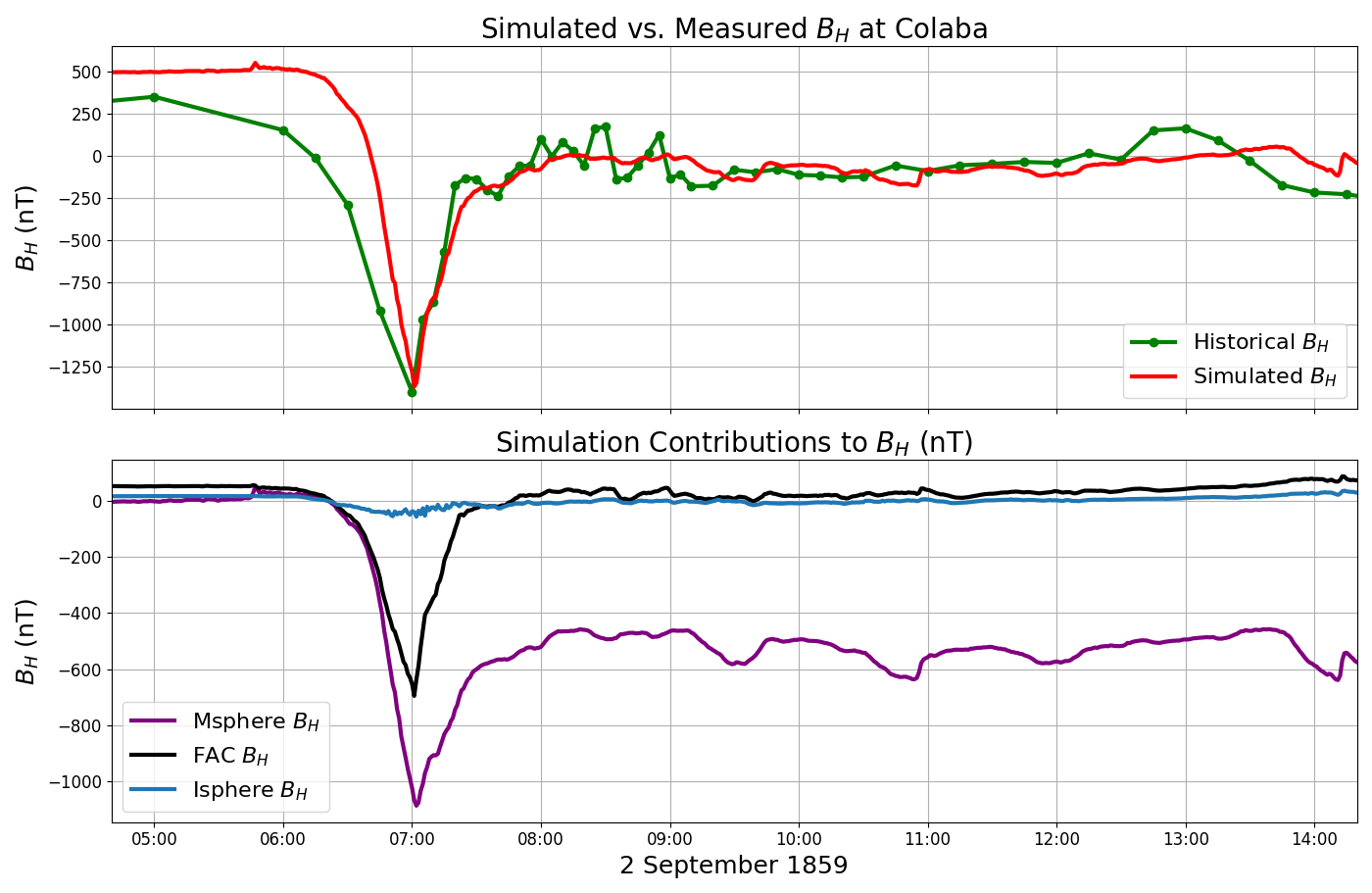 We can recreate the intense dip and rapid recovery in BH at low-latitudes during for Carrington event using the Space Weather Modelling Framework.

The solar wind conditions needed are extreme, but not incredible.

Currents in the magnetosphere are the main contributors to the dip and recovery of BH at the dayside

Due to the nature of the event, Dst may not be suitable to classify its intensity
Future Work
11/11
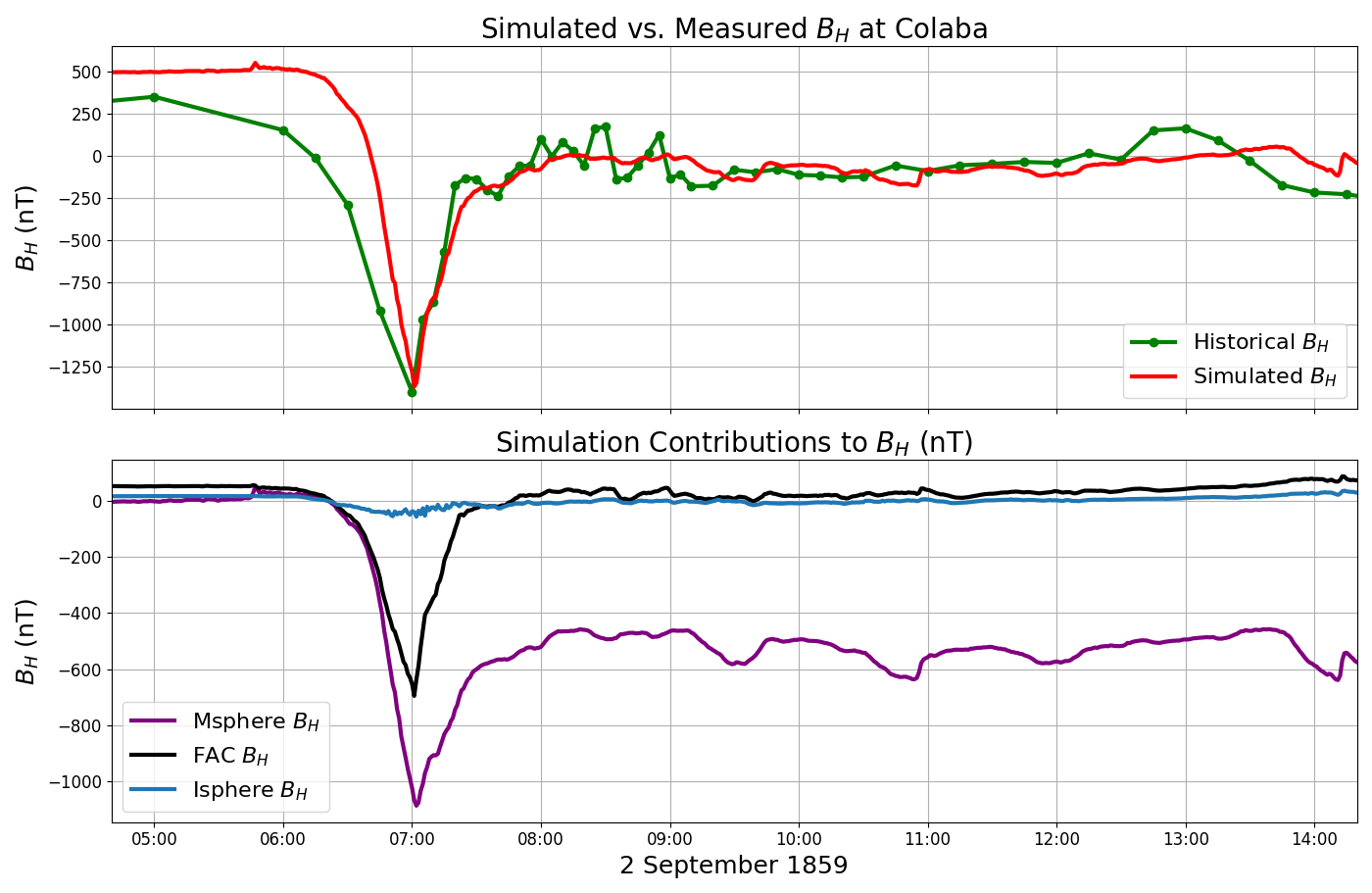 While we could recreate the BH measured at Colaba, other fragmentary BH measurements were not reproduced very well elsewhere 

The solar wind conditions that were used do not represent a typical (i.e., realistic!) CME structure – future simulations will apply CME-like structures to solar wind inputs